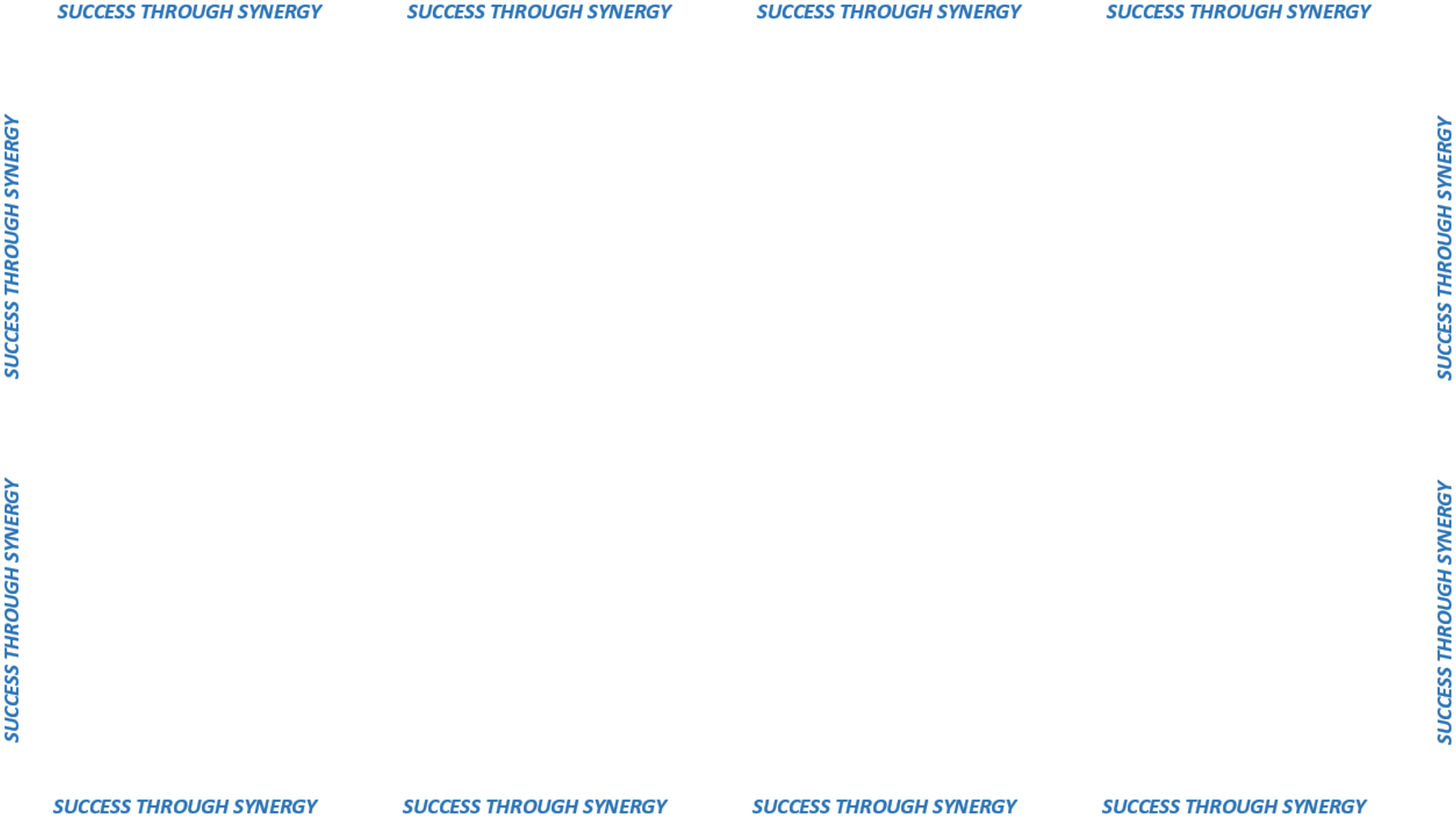 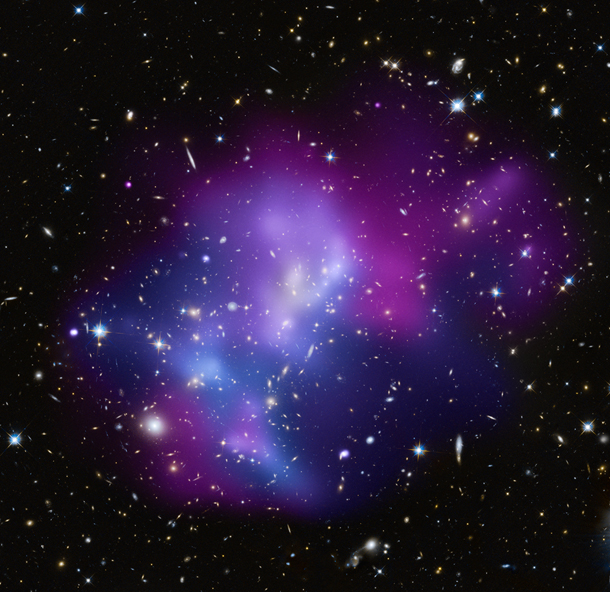 DAS PROCUEMENT: 
OUR VISION STATEMENT
“INNOVATION
 IN PUBLIC PROCUREMENT
 TODAY AND TOMORROW”
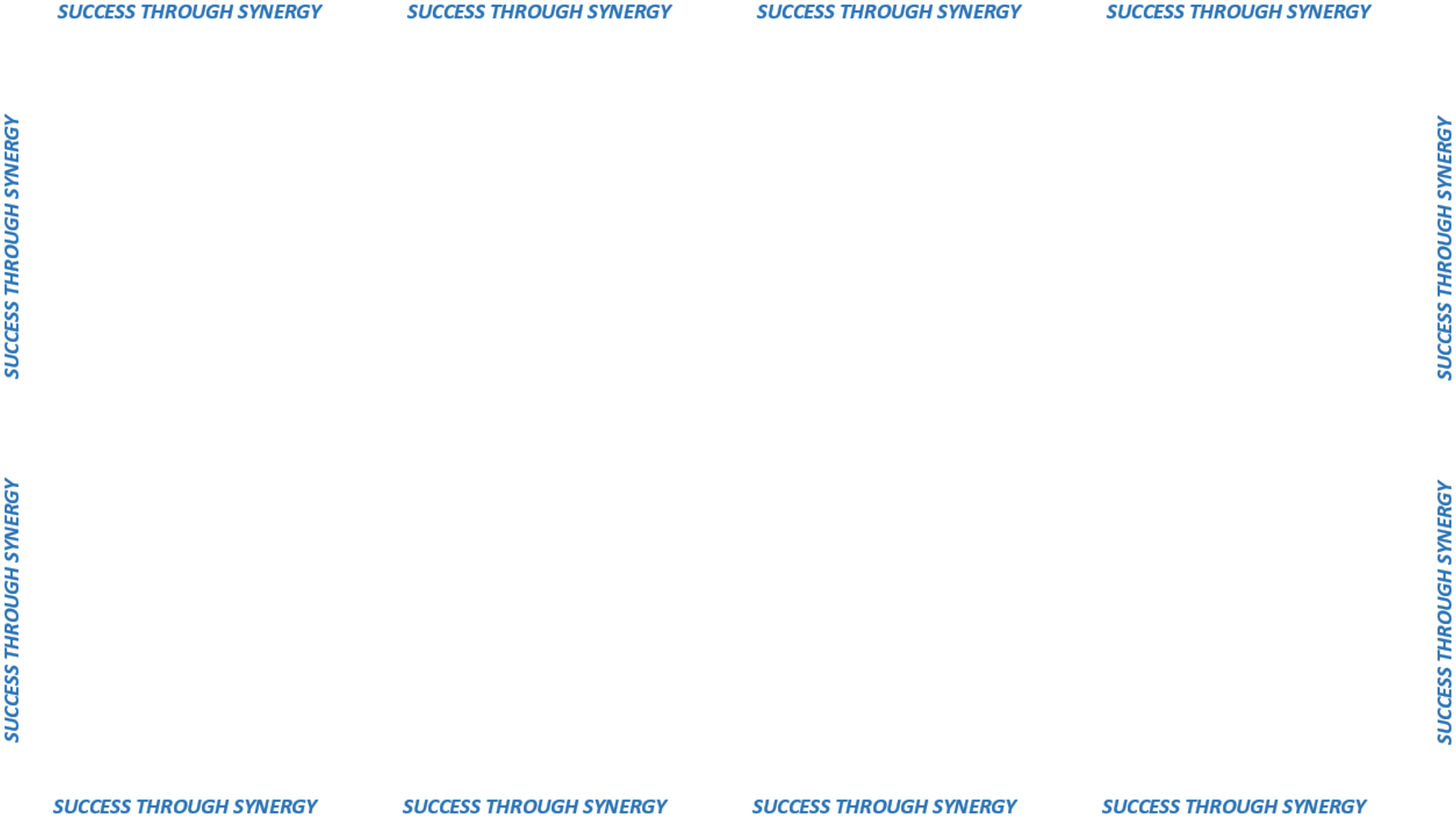 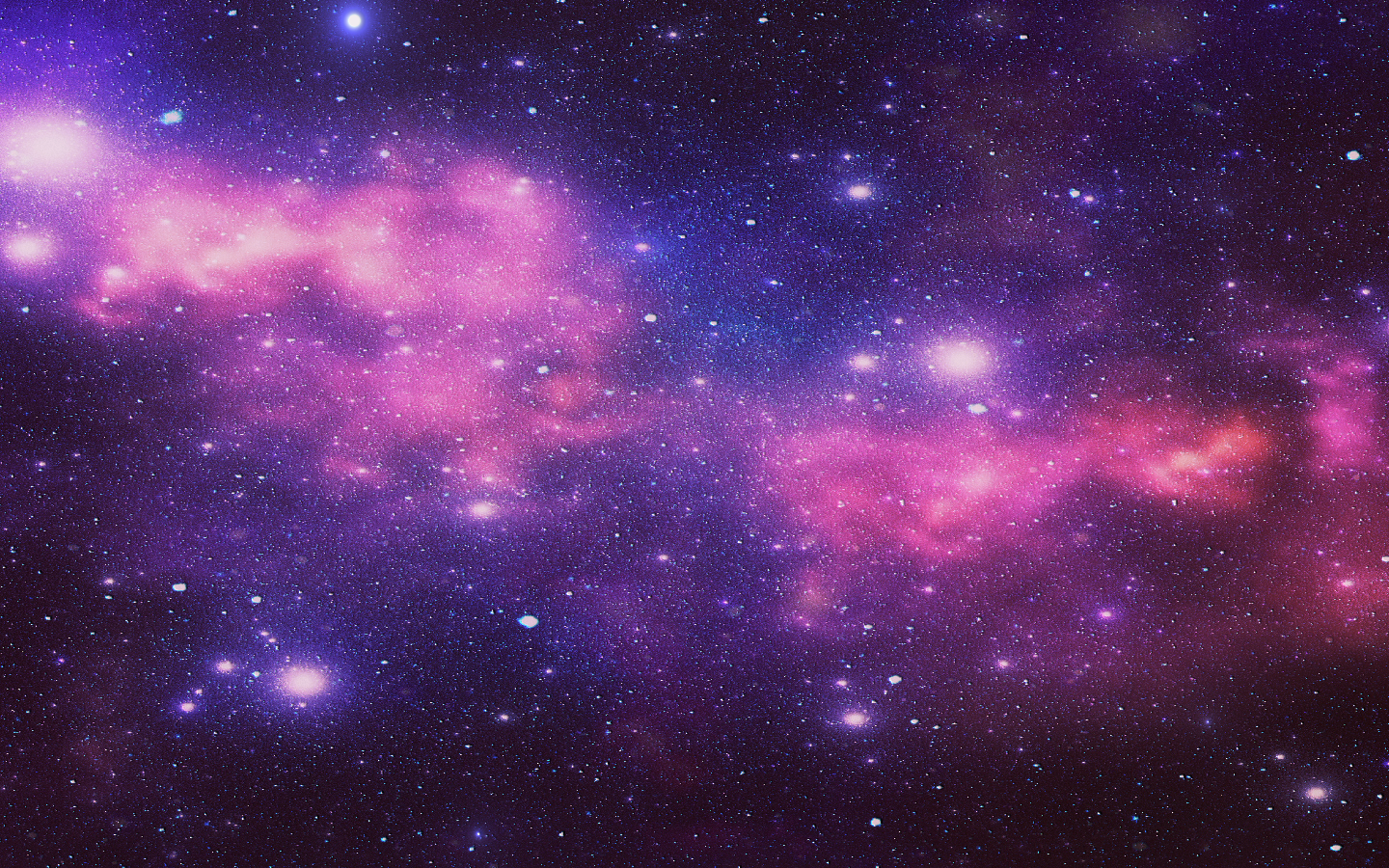 STRATEGIC BUSINESS PLANNING
INITIATIVES THAT SUPPORT:
CONTINUOUS  IMPROVEMENT
CUSTOMER SERVICE
INNOVATIVE BUSINESS SOLUTIONS